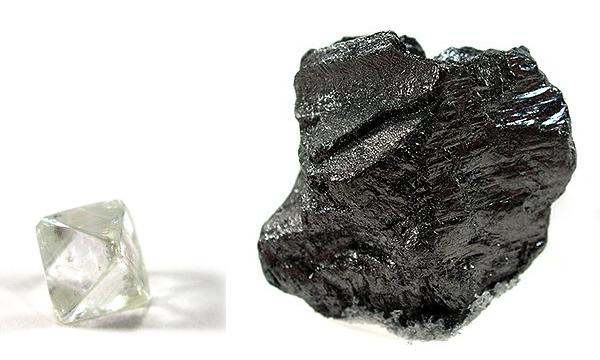 کربن 
و ترکیب های آلی 
بخش 5
Tavakoli&Homayoni
1
سرشاخ شدن با کنکور
www.konkoori.blog.ir
Tavakoli&Homayoni
2
گروه
 14
C
جهان زنده
Si
جهان غیر زنده
Tavakoli&Homayoni
3
تمایل شدید به اکسیژن
Si
Si
O
Si
سیلیس
سیلیکات
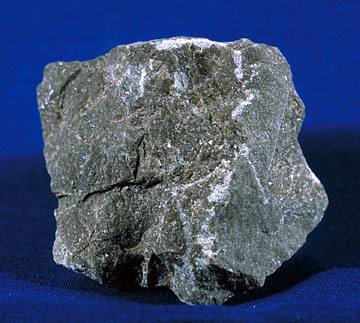 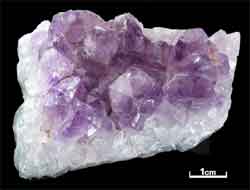 Tavakoli&Homayoni
4
کربن به علت تمایل به تشکیل پیوند کووالانسی با خودش زنجیرها و حلقه های
بزرگ و کوچک تشکیل می دهد.
سیلیسیم به علت تمایل شدید با اکسیژن ترکیب و زنجیر ها و حلقه هایی دارای
پل     Si-O-Siتشکیل می دهد و از این طریق سیلیس و سیلیکات ها که مواد 
سازنده ی خاک و سنگ هستند را به وجود می آورد.
Tavakoli&Homayoni
5
پیوند کربن با سایر عناصر:
C
H
N
S
C
O
هالید
Tavakoli&Homayoni
6
کربن   پیوند های محکمی با نافلز هایی مانند هیدروژن، نیتروژن، اکسیژن،
 گوگرد و هالوژن ها  تشکیل می دهد. بنابراین از کربن ترکیبات بی شماری
 بوجود می آید.
Tavakoli&Homayoni
7
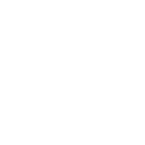 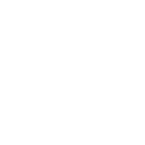 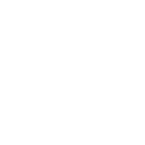 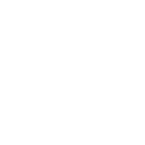 شیمی آلی
شیمی ترکیب های کربن
و
خواص آن ها
Tavakoli&Homayoni
8
C
فلز
نافلز
آیا کربن برای رسیدن به آرایش گازهای نجیب، مانند فلز ها الکترون از دست 
می دهد یا مانند نافلزها الکترون می گیرد؟
اتم کربن نمی تواند با پیوند یونی به آرایش گازهای نجیب برسد. درنتیجه از طریق
تشکیل چهار پیوند کووالانسی به آرایش هشت تایی می رسد.
Tavakoli&Homayoni
9
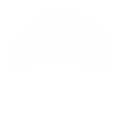 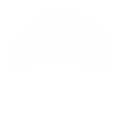 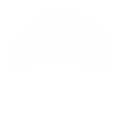 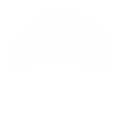 اتم کربن حداکثر به چهار اتم دیگر(کربن یا عنصر های دیگر) متصل می شود.
C
H
H
H
H
Tavakoli&Homayoni
10
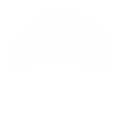 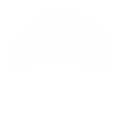 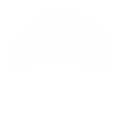 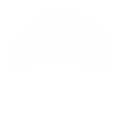 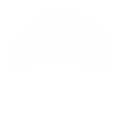 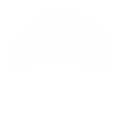 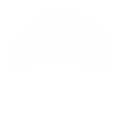 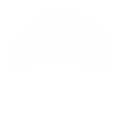 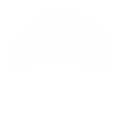 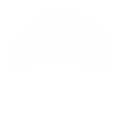 اتم کربن می تواند پیوندهای دوگانه یا سه گانه نیز تشکیل دهد.
O
C
C
C
C
H
H
H
H
H
H
H
H
H
H
O
C
C
C
Tavakoli&Homayoni
11
الماس
جامد کووالانسی
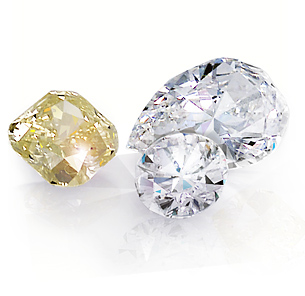 Tavakoli&Homayoni
12
منظور از جامد کووالانسی چیست؟
جامدی است که در آن همه ی اتم ها با پیوند کووالانسی به یک دیگر متصل
شده اند و درنتیجه شبکه های دو بعدی یا سه بعدی تشکیل داده اند.
Tavakoli&Homayoni
13
ویژگی های الماس را بیان کنید.
1- یک جامد کووالانسی است و شبکه ی سه بعدی غول آسا دارد.
2- هر اتم کربن با چهار پیوند کووالانسی به چهار اتم کربن دیگر
 متصل شده است. بنابراین آرایش چهاروجهی با زاویه  109/5 دارد.
3- بالا بودن نقطه ی ذوب الماس، زیرا برای ذوب باید پیوند کووالانسی 
بین اتم ها شکسته شود.
4 - سخت بودن الماس
Tavakoli&Homayoni
14
هر اتم کربن با چهار پیوند کووالانسی به چهار اتم کربن دیگر متصل شده است.
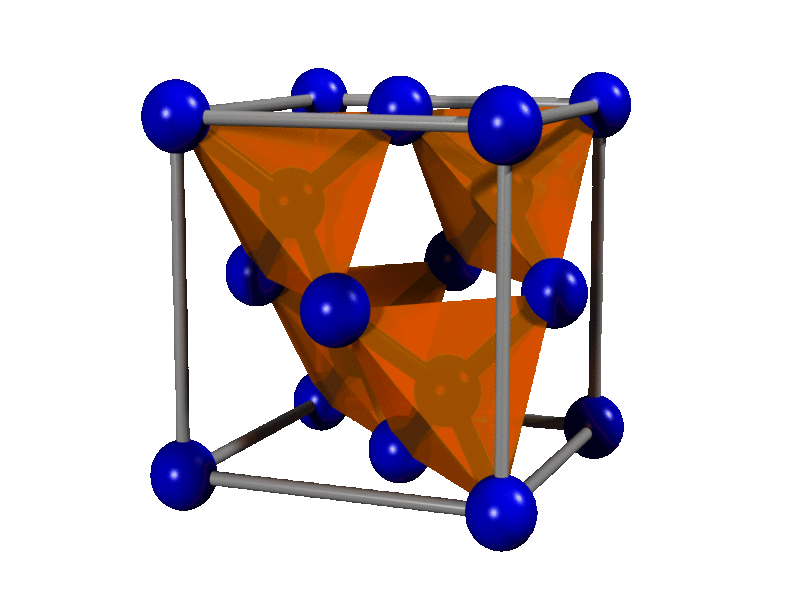 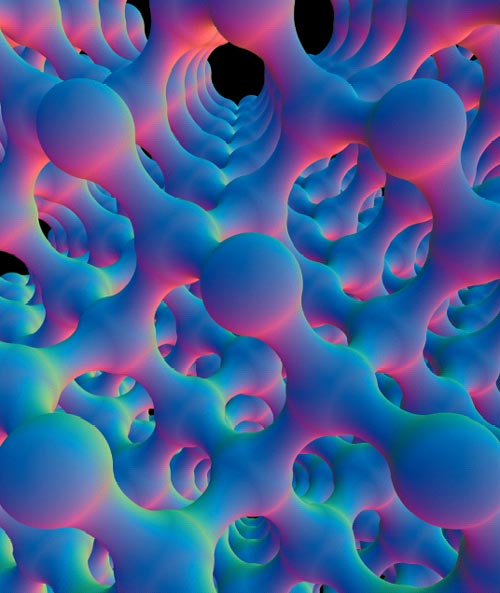 Tavakoli&Homayoni
15
ویژگی های گرافیت را بیان کنید.
1- یک جامد کووالانسی است و شبکه ی دوبعدی دارد و هر یک از صفحات
 گرافیت غول آسا هستند.
2- هر اتم کربن با آرایش سه ضلعی مسطح به سه اتم کربن با زاویه 120
 متصل شده و شش گوشه هایی را به وجود می آورند.
3- بر خلاف الماس بسیار نرم است. زیرا لایه ها  با نیروی بین مولکولی
 ضعیفی به یک دیگر متصل شده اند و به آسانی بر روی یک دیگر می لغزند.
4 – گرافیت رسانای برق است.
Tavakoli&Homayoni
16
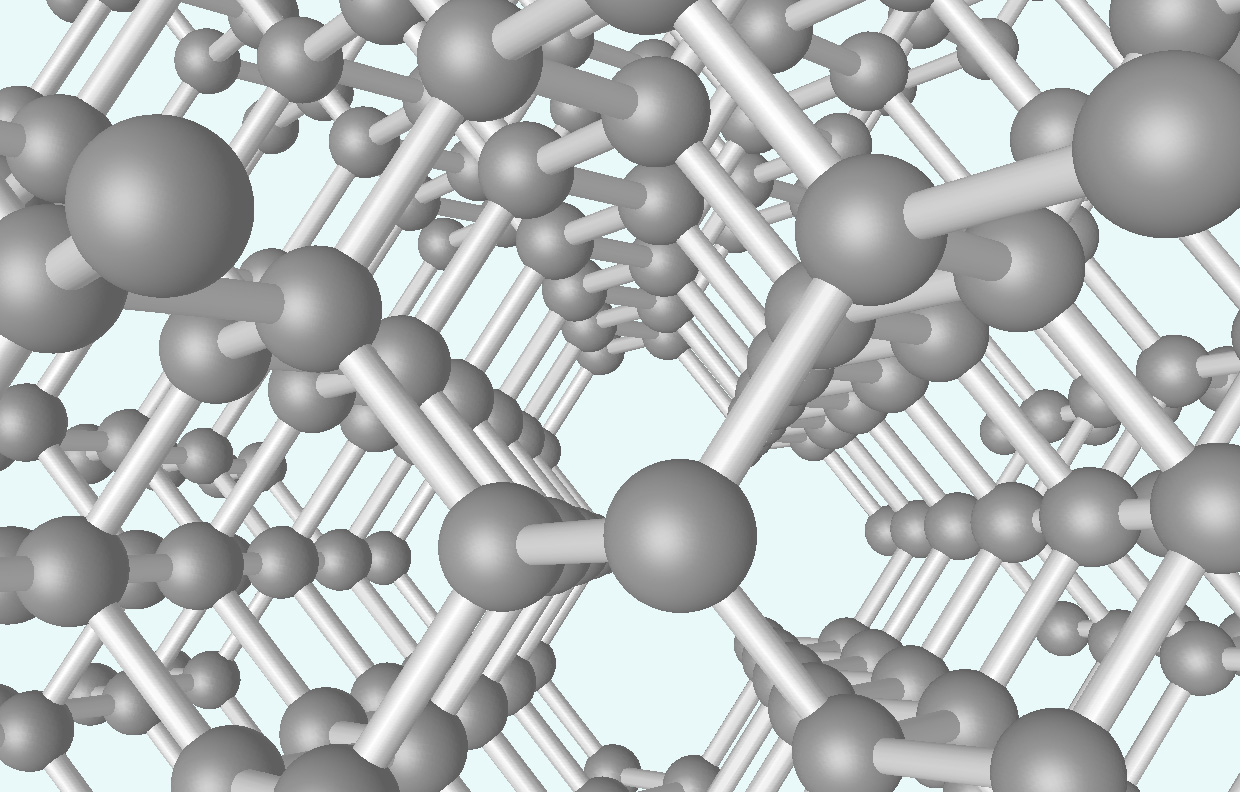 شبکه سه بعدی گرافیت
17
Tavakoli&Homayoni
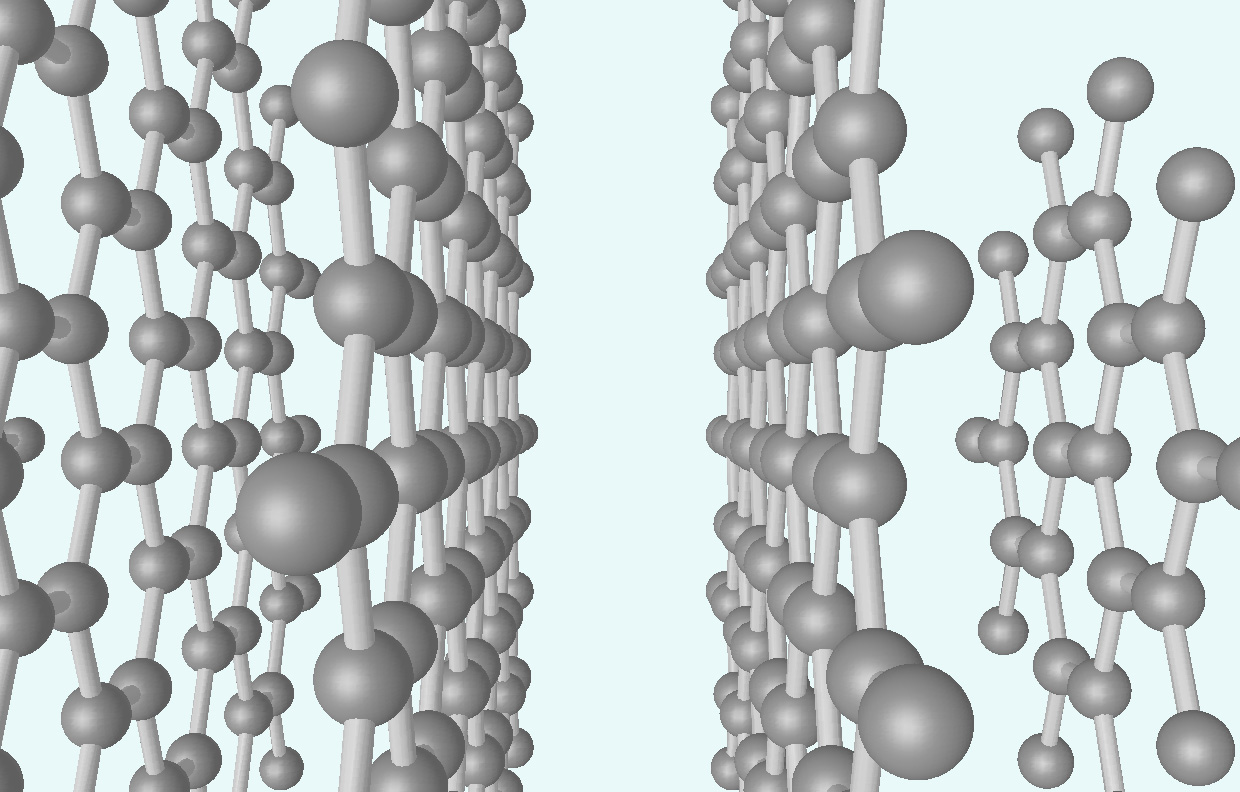 شبکه دوبعدی گرافیت
Tavakoli&Homayoni
18
هیدروکربن ها یعنی ترکیب هایی که فقط از هیدروژن وکربن ساخته شده اند به سه دسته مهم زیر تقسیم می شوند:
C
C
آلکان ها
C
C
هیدروکربن ها
آلکن ها
C
C
آلکین ها
Tavakoli&Homayoni
19
هیدروکربن های سیر شده و سیر نشده را تعریف کنید.
به هیدروکربن هایی که پیوند بین اتم های کربن ساده باشد سیر نشده می گوییم.
اما اگر هیدروکربن حداقل یک پیوند دوگانه یا سه گانه داشته باشد، سیرشده است.
C
C
آلکان ها
سیر شده
C
C
آلکن ها
هیدروکربن ها
سیر نشده
C
C
آلکین ها
Tavakoli&Homayoni
20
واکنش پذیری کدام ترکیب بیشتر است؟
C
C
346KJ/mol
C
C
602KJ/mol
برای انجام واکنش، شکستن یک پیوند کافی است. بنابراین انرژی لازم برای شکستن یکی از پیوند های سه گانه از بقیه کمتر است.
C
C
835KJ/mol
C   >
C   >
C
C
C
C
21
نام گذاری هیدروکربن ها :
C
C
اتان
C
C
اتن
C
C
اتین
Tavakoli&Homayoni
22
برای نام گذاری هیدروکربن ها، ابتدا طولانی ترین زنجیر انتخاب می شود.
C
C
C
C
C
C
C
C
Tavakoli&Homayoni
23
برای نام گذاری شاخه فرعی، پس از ذکر تعداد کربن (یونانی)، پیشوند  یل اضافه می شود.
C
C
C
C
C
C
متیل
C
C
Tavakoli&Homayoni
24
زنجیر اصلی را از طرفی شماره گذاری می کنیم که شاخه فرعی ، کمترین عدد را بگیرد.
1
2
3
5
4
6
7
1
2
3
6
5
4
7
C
C
C
C
C
C
متیل
C
C
Tavakoli&Homayoni
25
ابتدا مکان و نام شاخه فرعی و سپس نام زنجیر اصلی بیان می شود.
1
2
3
6
5
4
7
C
C
C
C
C
C
متیل
C
3-متیل-هپتان
C
Tavakoli&Homayoni
26
ترکیب های زیر را نام گذاری کنید:
1
1
2
2
3
3
4
4
C
C
C
C
1-
بوتن
بوتن
1-
C
C
C
C
Tavakoli&Homayoni
27
ترکیب های زیر را نام گذاری کنید:
C
C
C
C
بوتین
1-
C
C
C
C
بوتین
2-
Tavakoli&Homayoni
28
ترکیب زیر را نام گذاری کنید:
1
2
3
4
5
C
C
C
C
C
C
پنتین
2-
4- متیل -
Tavakoli&Homayoni
29
ترکیب زیر را نام گذاری کنید:
1
2
3
6
5
4
7
C
C
C
C
C
C
C
C
C
C
C
5-اتیل - 3،4- دی متیل هپتن
Tavakoli&Homayoni
30
هیدرو کربن ها  را می توان به صورت های زیر نشان داد:
C
C
C
C
H
H
H
H
C
C
C
C
H
بوتن
1-
H
H
H
C
C
C
C
H
H
H
H
2
2
3
Tavakoli&Homayoni
31
گروه عاملی :
خواص شیمیایی یا فیزیکی خاصی به مولکول می بخشد.
H
H
C
C
OH
H
H
H
Tavakoli&Homayoni
32
C2H6O
H
H
H
H
C
C
C
C
H
H
O
OH
H
H
H
H
H
Tavakoli&Homayoni
33
ایزومرهای
ساختاری
C2H6O
فرمول مولکولی
H
H
H
H
O
OH
C
C
C
C
H
H
H
H
H
H
H
فرمول ساختاری
فرمول ساختاری
Tavakoli&Homayoni
34
ایزومرهای ساختاری راتعریف کنید.
به ترکیب هایی گفته می شود که فرمول مولکولی یکسانی دارند ولی فرمول ساختاری و خواص فیزیکی و شیمیایی آن ها متفاوت است.
Tavakoli&Homayoni
35
اتانول و دی متیل اتر ایزومرهای ساختاری یک دیگرند. چرا نقطه ی جوش اتانول بالاتر است؟
اتانول  Hمتصل به اکسیژن دارد بنایراین می تواند پیوند هیدروژنی تشکیل 
دهد و نقطه ی جوش بالاتری داشته باشد.
O
OH
H
H
H
H
<
C
C
C
C
H
H
H
H
H
H
H
Tavakoli&Homayoni
36
H
H
H
C
C
C
H
H
H
O
O
H
H
H
C
C
H
37
H
H
H
C
C
O
C
H
O
H
H
C
C
H
OH
H
O
H
Tavakoli&Homayoni
38
H
H
H
H
C
C
C
C
C
C
H
H
H
H
H
H
Tavakoli&Homayoni
39
H
H
هیدروکربن حلقوی چیست؟
C
H
اگر اتم های کربن طوری به یک دیگر متصل شوند که ساختاری حلقوی بوجود آورند، به آن ها هیدروکربن حلقوی می گویند. مانند سیکلوهگزان
H
C
C
H
H
H
H
C
C
H
H
C
H
H
سیکلو هگزان
40
ترکیب های آروماتیک را تعریف کنید.
هیدروکربن هایی هستند که دارای حلقه بنزن یا مشتقات آن می باشند و معطرهستند.مانند بنزن و یا نفتالن
H
C
C
C
H
H
C
C
H
H
بنزن
C
H
Tavakoli&Homayoni
41
نفتالن، یک هیدروکربن آروماتیک است که به عنوان ضد بید به کار می رود.
H
H
C
C
C
C
C
H
H
C
C
C
H
H
C
C
H
H
Tavakoli&Homayoni
42
فنول، ترکیبی است آروماتیک که به عنوان گندزدا به کار می رود.
OH
C
C
C
H
H
C
C
H
H
C
H
Tavakoli&Homayoni
43
گروه های عاملی آسپیرین را مشخص کنید.
کربوکسیل
O
O
C
H
O
C
استر
C
O
C
C
H
CH3
C
C
H
H
C
H
Tavakoli&Homayoni
44
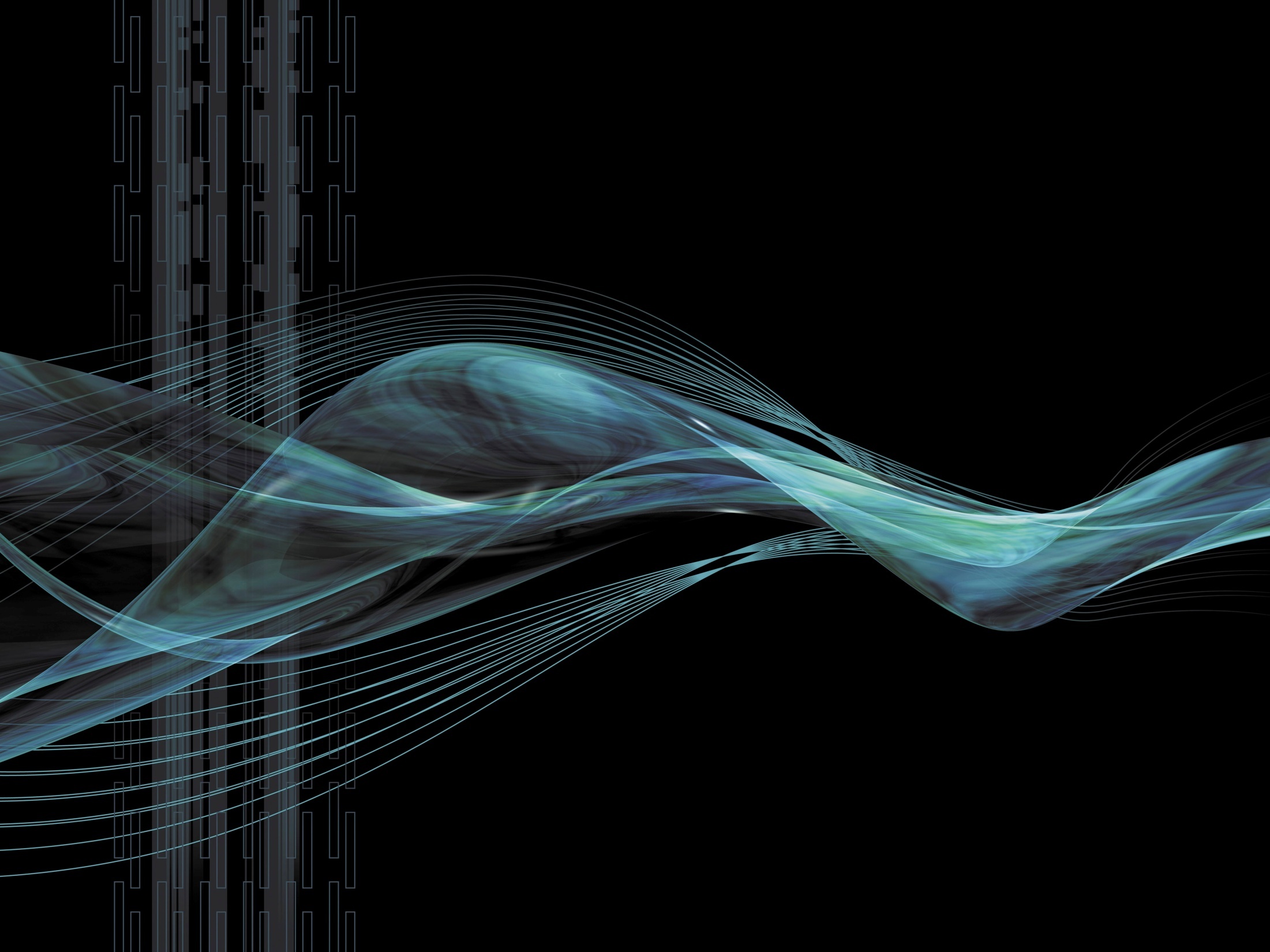 پایان